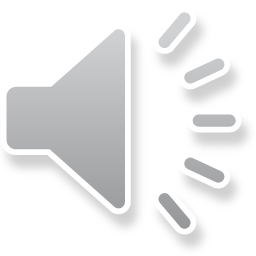 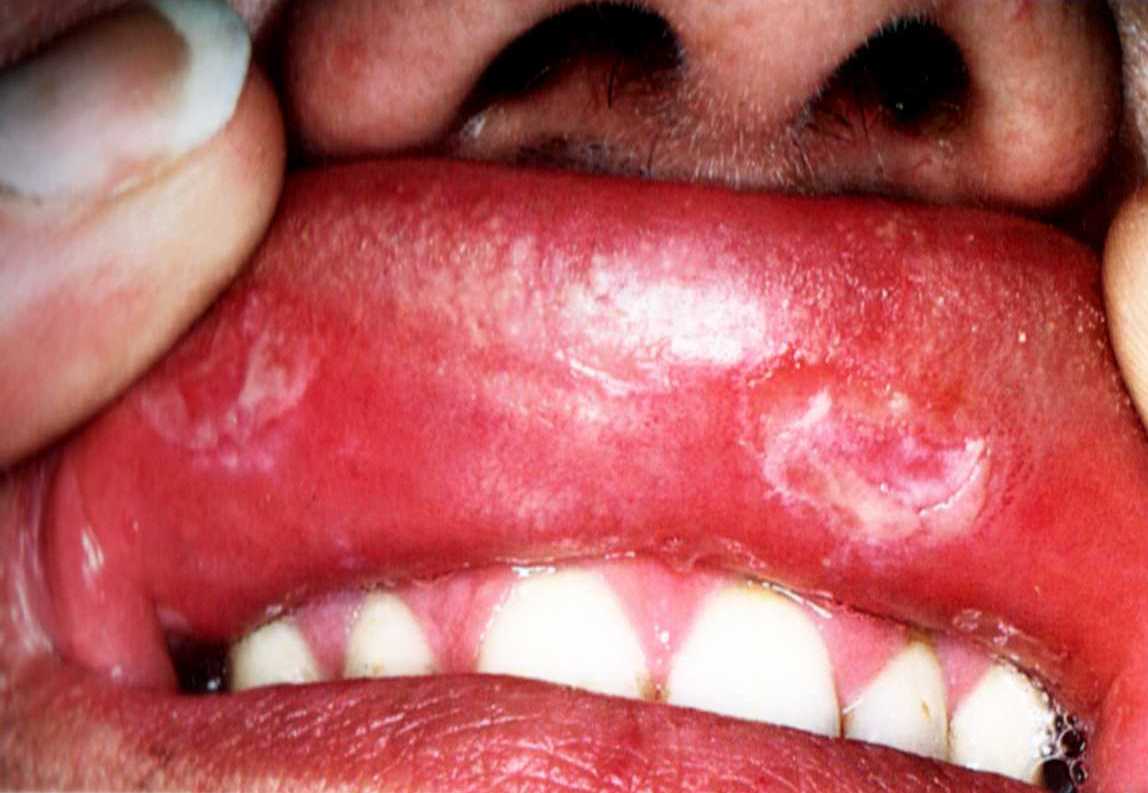 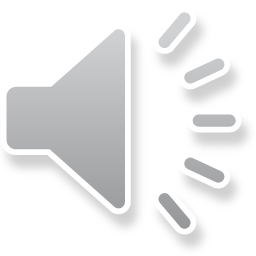 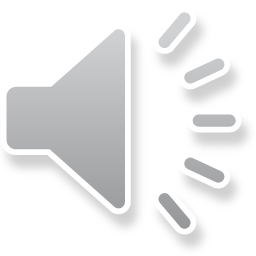 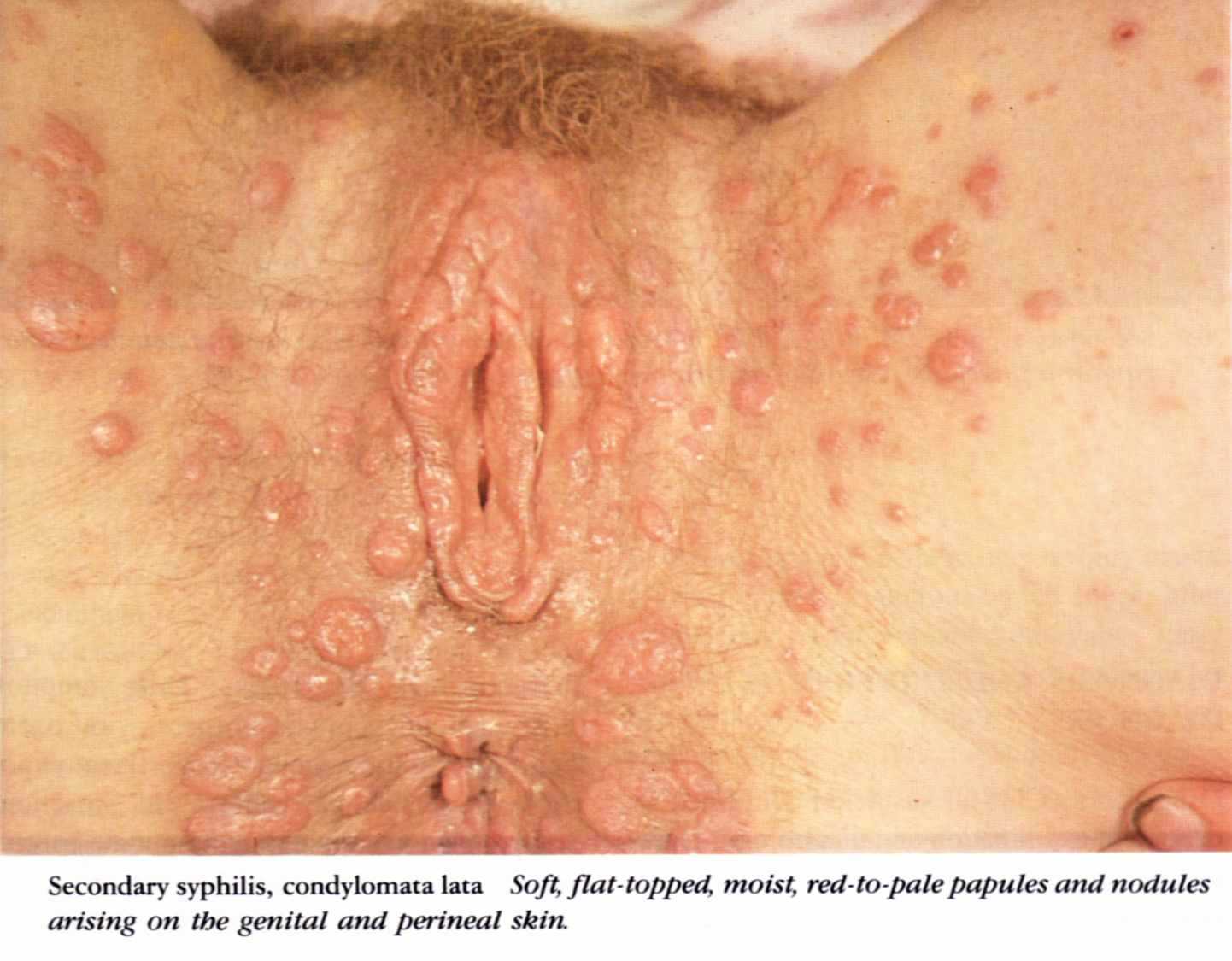 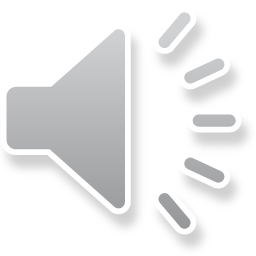 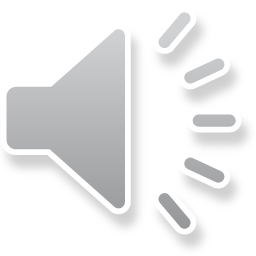 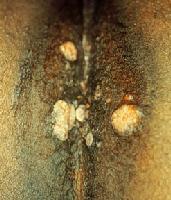 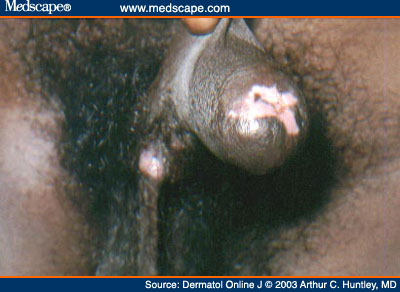 Condylomata lata
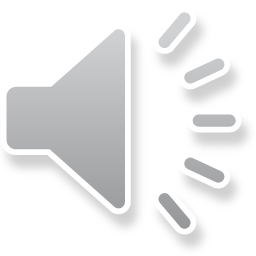 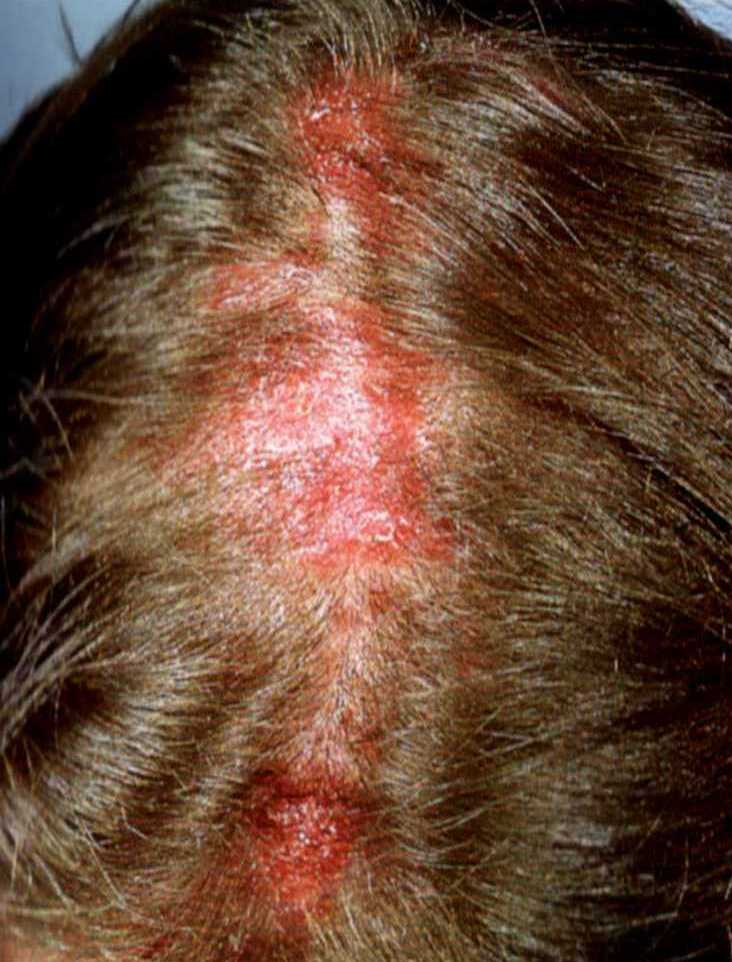 Moth
eaten
alopecia
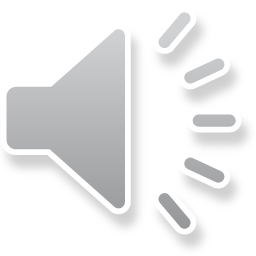 Latent Syphilis
* Characterized by :
        - Absence of clinical manifestations
        - positive serological tests  
* Types of Latent Syphilis:
        A) Early latent                 B)  Late latent
* Diagnosis:
       * The patient is clinically free
         * Serological test are positive
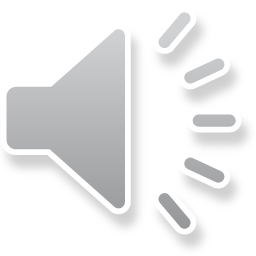 * C.S.F is normal
* Fate of latent Syphilis:
            * 30 % ends by spontaneous cure
         * 30% remain latent
         * 40% evolve into   - Benign tertiary stage
                                         - Cardiovascular Syphilis
                                         - NeuroSyphilis
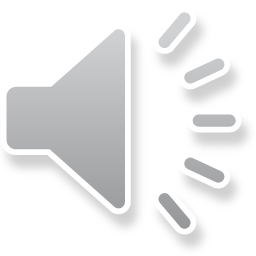 Benign tertiary Syphilis
GUMMA (Occurs on the skin and bones, mucosa,    viscera, muscles and eyes) starts as a slowly progressive painless nodule or plaque and breaks down into ulcer
 Characters of gummatous ulcer:
   * Punched out edge
    * Wash leather floor ( dirty slough)
    * Regional lymph nodes are not enlarged
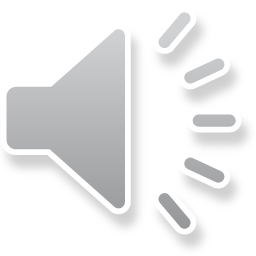 * It is not infectious
    * It heals leaving a thin atrophic scar
 Diagnosis:
    1) DGT: -VE 
    2) Serological tests: STS (70-90%). Specific
       (100%)
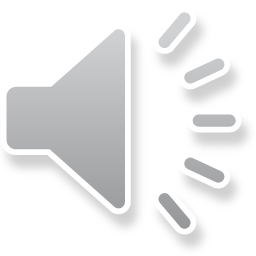 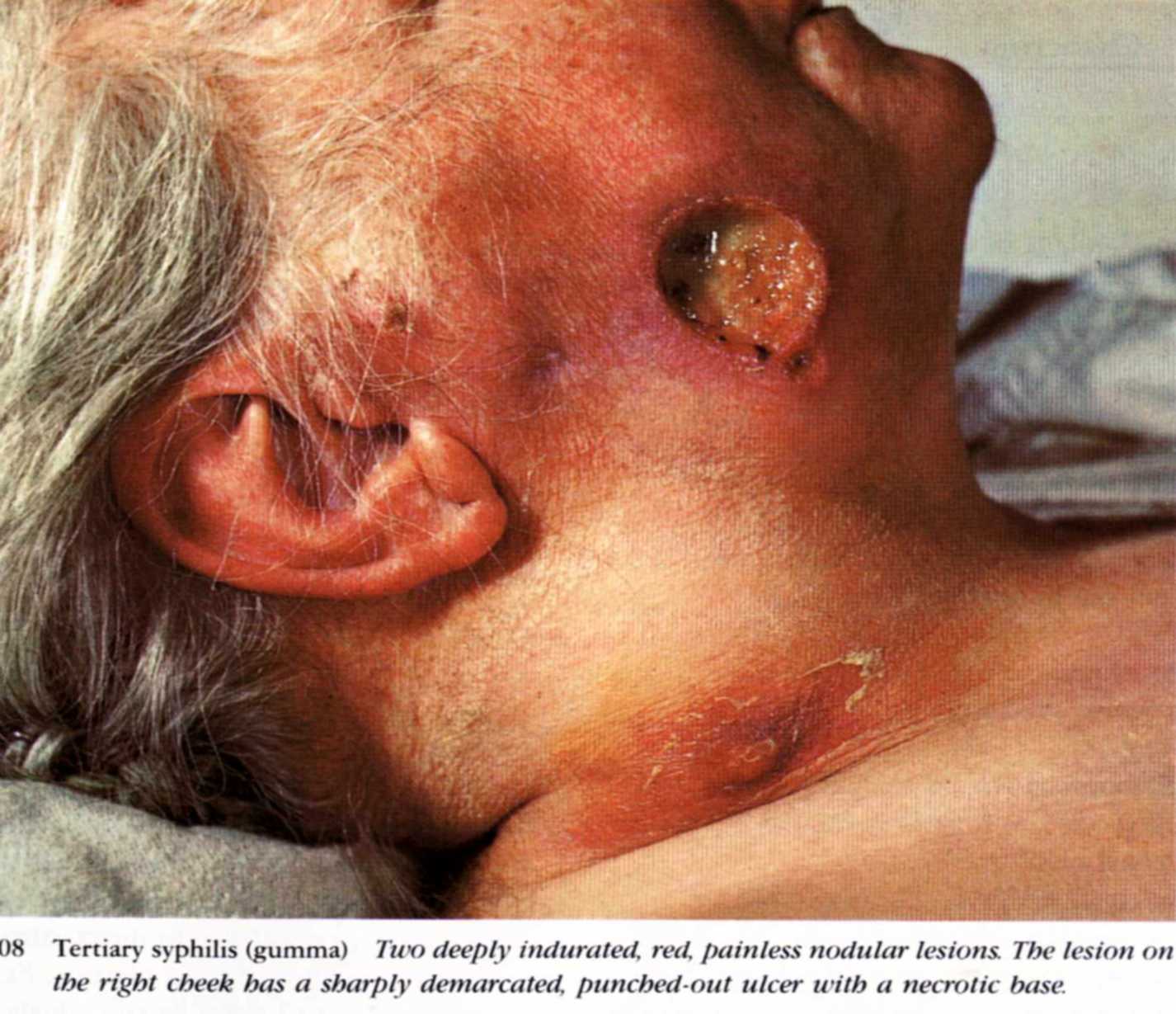 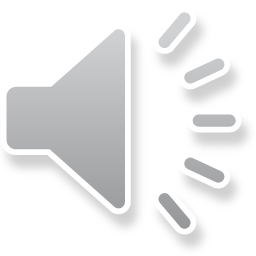 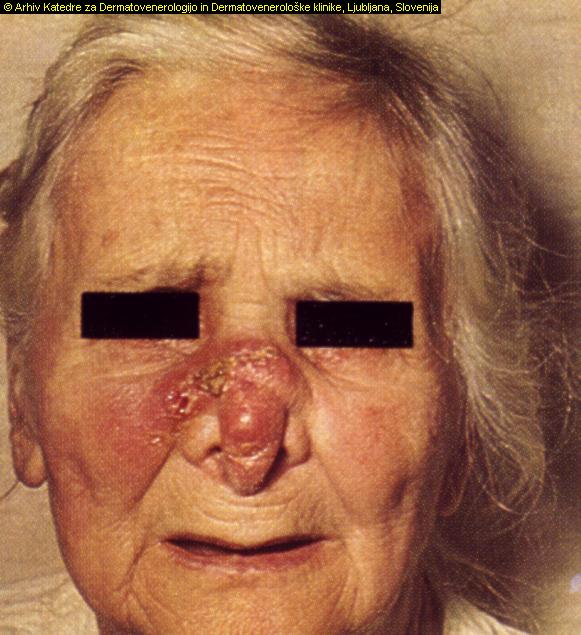 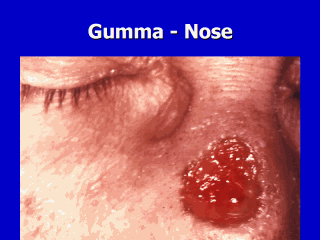 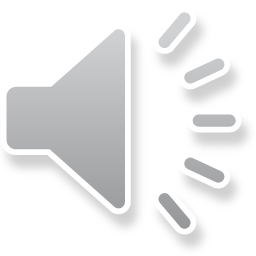 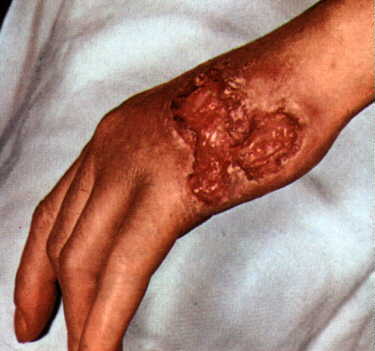 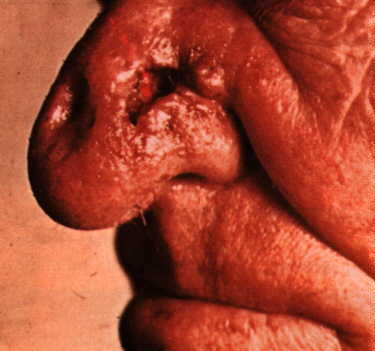 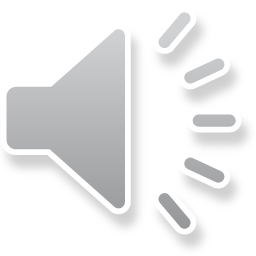 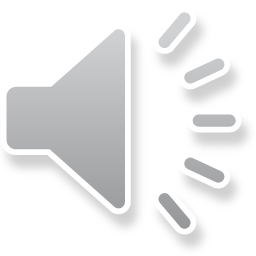 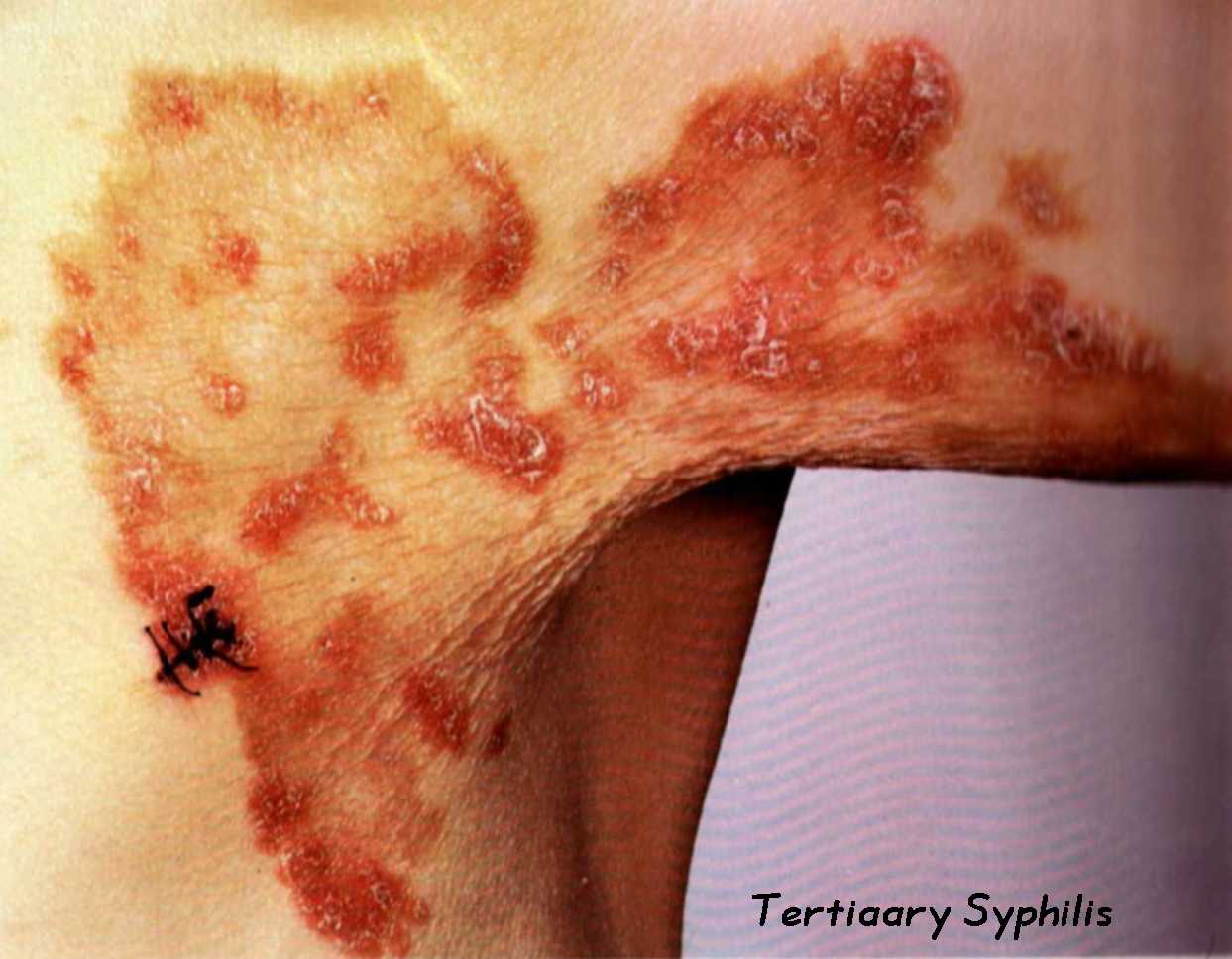 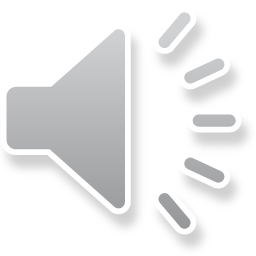 Cardiovascular Syphilis
1) Syphilis of the heart: 
    - Gumma 
     - Diffuse affection of the myocardium
2) Syphilis of the aorta: 
     - Aortic regurge
      - Aortic aneurysm
       - Coronary osteal stenosis
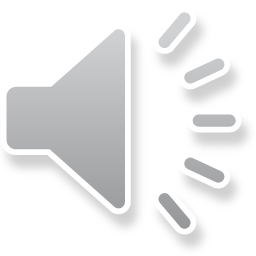 Neurosyphilis
         
   * Asymptomatic neurosyphilis
   * Syphilitc meningitis
   * Meningovascular syphilis 
   * General paresis of insane
   * Tabes dorsalis
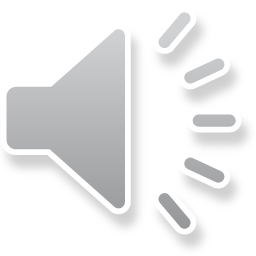 Congenital Syphilis (Prenatal Syphilis)
Etiology:
  Transmission of Treponema pallidum from the mother  to fetus via the placenta
 Outcome  of pregnancy of a syphilitic mother:
    1- Abortion after the 4th month  
    2- Stillbirth
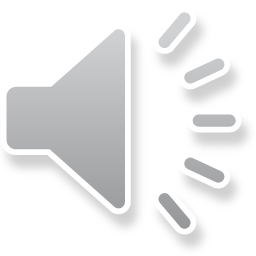 3- Child may be born with signs of syphilis
    4- Child may be born well but develop signs of early congenital Syphilis or late Congenital Syphilis 
    5- Child may escape infection
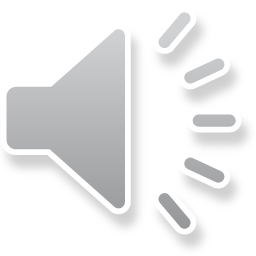 Early congenital syphilis
- It appears in the first 2 years of life
Main features are:
   * Senile facies and marasmus
   * Skin rash ( macular, papular and bullous)
   * Mucous membrane lesions as syphilitic rhinitis
   * Condylomata lata 
   * Osteochondritis, iritis, meningitis and liver fibrosis
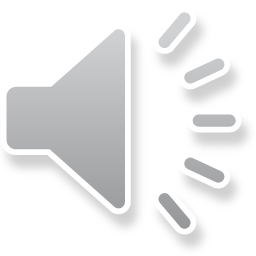 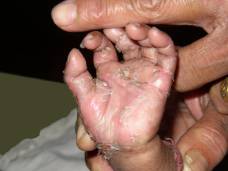 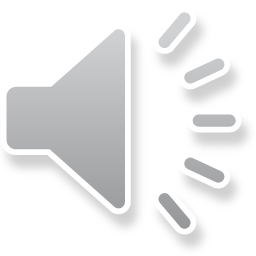 Late Congenital Syphilis
- It appears after first 2 years of the life
Main features are:
    * Presentations of tertiary Syphilis
    * Frontal bossing         * Rhagades
    * Hutchinson’s triad
            - Hutchinson’s teeth
            - Interstitial keratitis
            - Eighth nerve deafness
     * Other
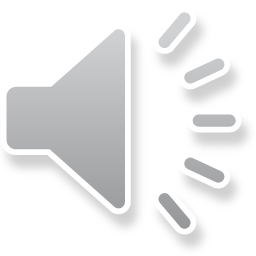 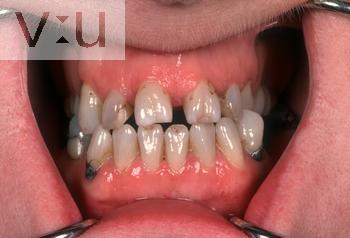 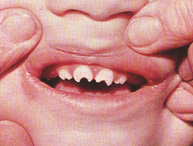 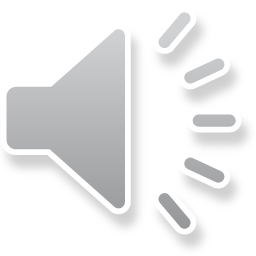 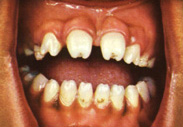 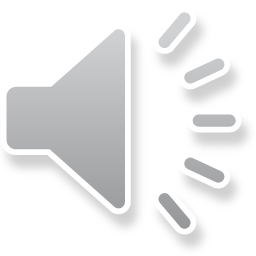 Stigmata
- Scars and deformitis of congenital Syphilis are   many e.g. * Frontal bossing
                 * Rhagades
                 * Hutchinson’s teeth
- Diagnosis:
                * Dark ground test
                 * Serological tests
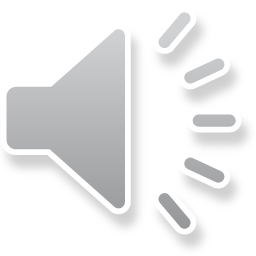 Treatment of syphilis
Treatment of the aquired Syphilis
A) Treatment of early Syphilis:
* Procaine penicillin 600,000 units IM daily for 10 days  (6 million units)    or 
* Benzathine penicillin in a single dose I.M. injection of 2.4 million units
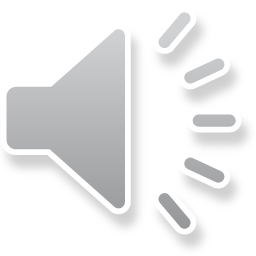 B) Treatment of late Syphilis:
* Procaine penicillin 600,000 units IM daily for 20 days      (12 million units)   or
* Benzathine penicillin in 2.4 million I.M. injection every week for 5 week ( 12 million units )
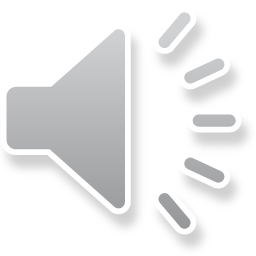 Patients allergic to penicillin

Tetracycline 500 mg 4 times daily  ( on empty            stomach ) for 15 days in early and 30 days in          late syphilis              or

Erythromycin 500 mg 4 times daily  ( on empty          stomach ) for 15 days in early and 30 days in late    syphilis
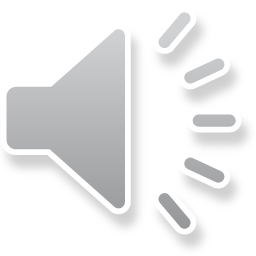 Treatment of congenital syphilis
* Early congenital syphilis
    Procaine penicillin 50.000 units per kg body weight I.M.     daily for 10 days

* Late Congenital Syphilis
    As late aquired Syphilis
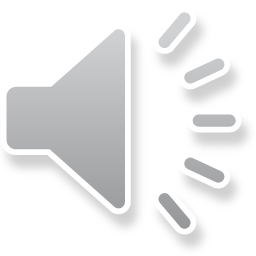 Reactions to treatment
1) Reactions to penicillin 

2) Herxheimer reaction

3) Therapeutic paradox
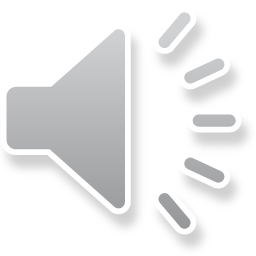 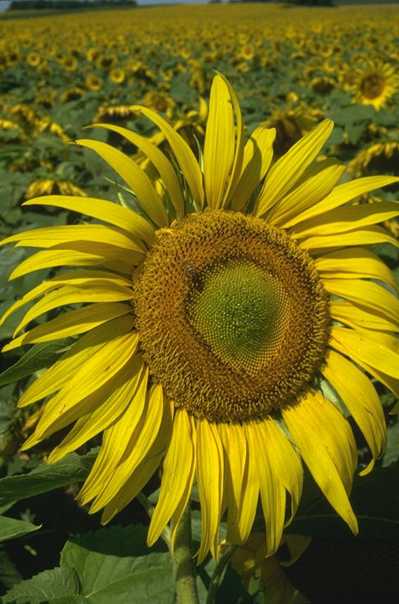 THANK
YOU
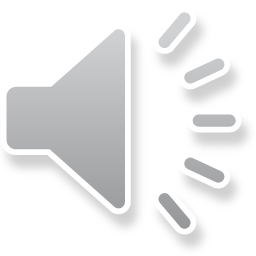